CHÀO MỪNG CÁC EM ĐẾN VỚI BÀI HỌC NGÀY HÔM NAY!
KHỞI ĐỘNG
CaO
CO2
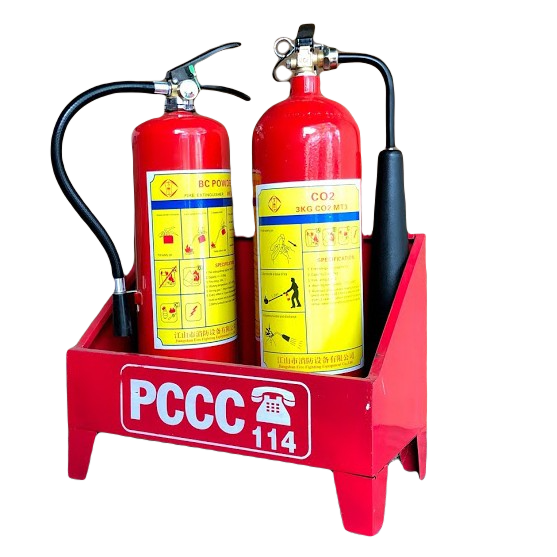 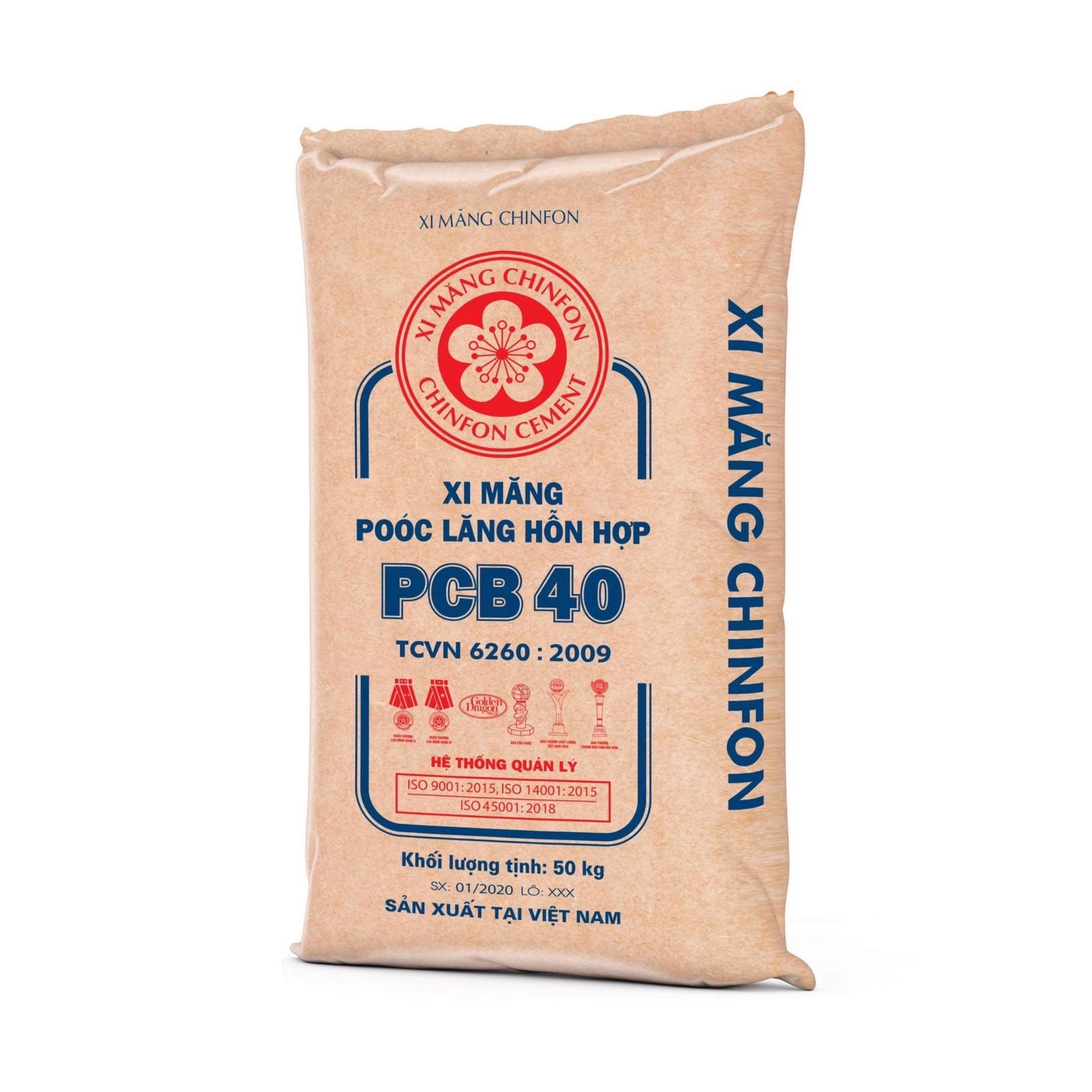 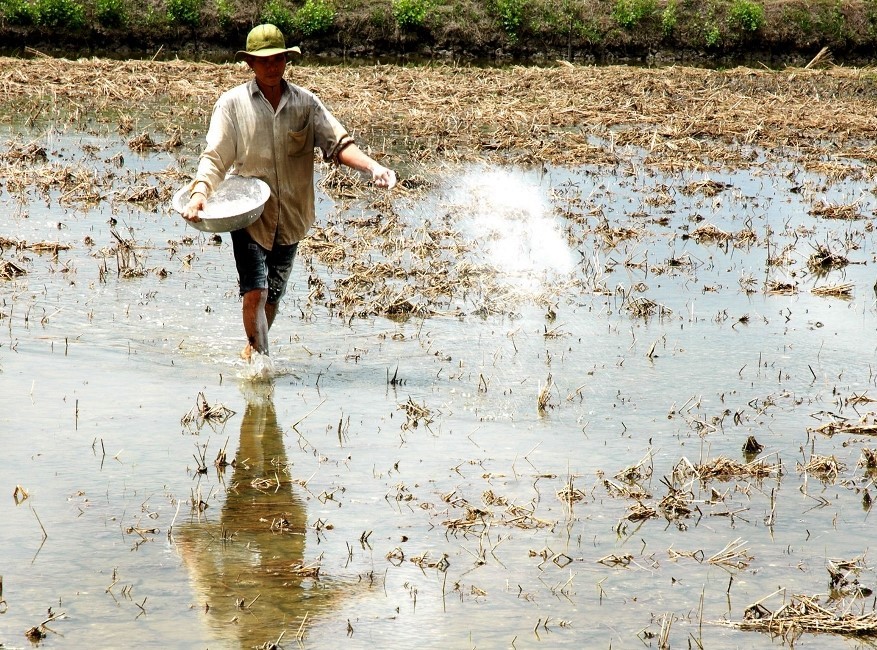 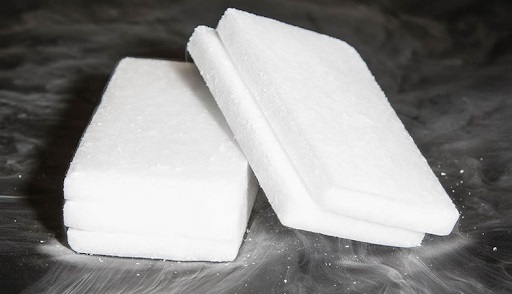 Làm vôi vữa, sản xuất xi măng
Đá khô để bảo quản thức ăn
Khử chua đất
Bình cứu hỏa để dập tắt đám cháy
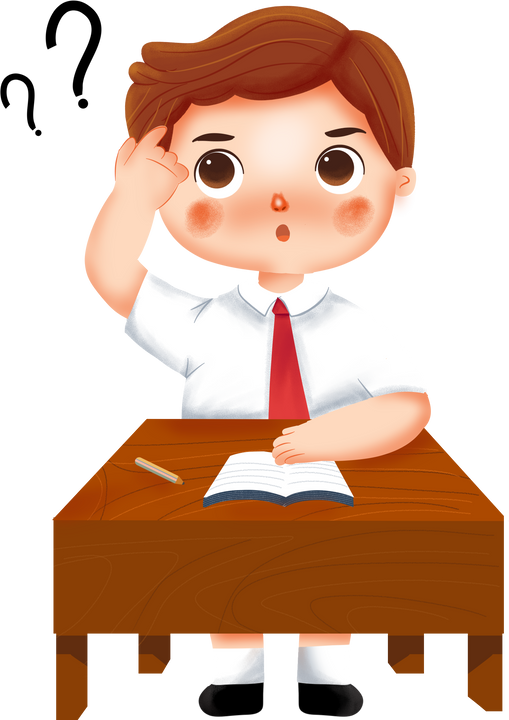 Vôi sống (CaO), carbon dioxide (CO2) đều là hợp chất oxide. Vậy oxide là gì, chúng có tính chất hóa học và ứng dụng như thế nào?”
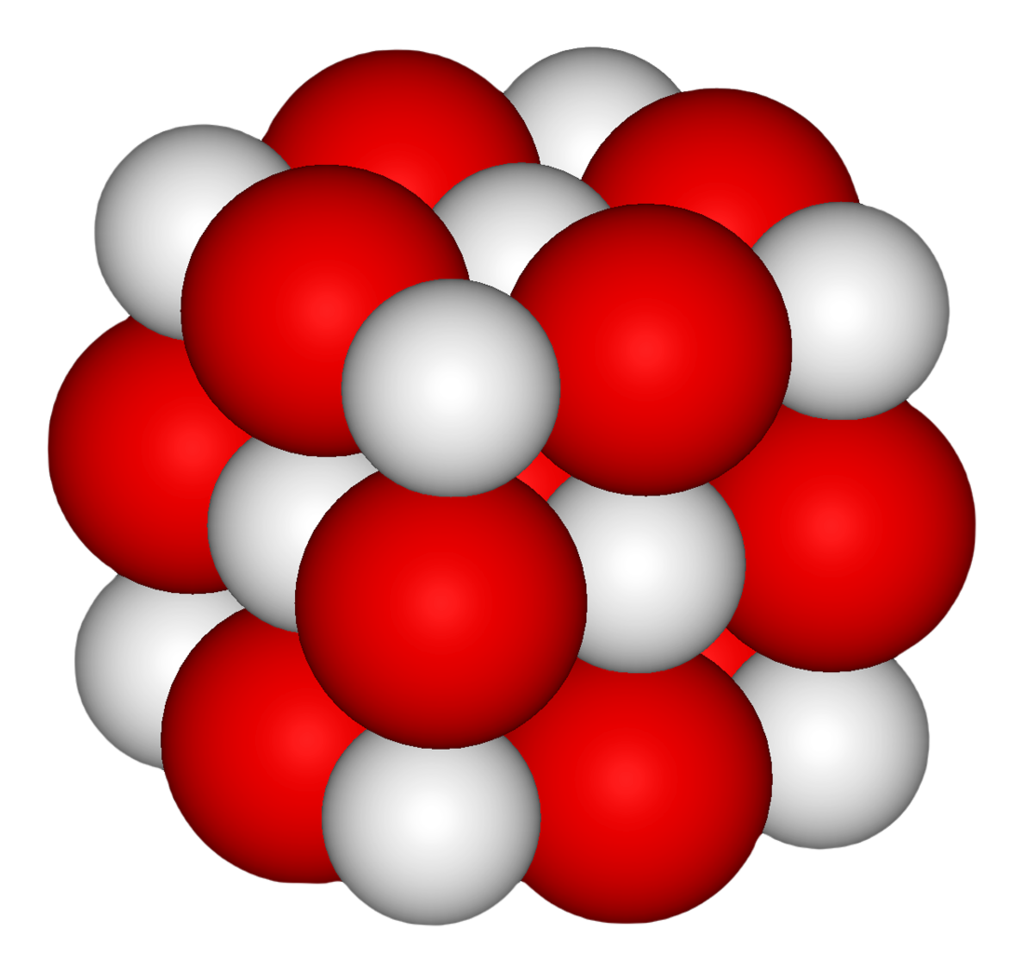 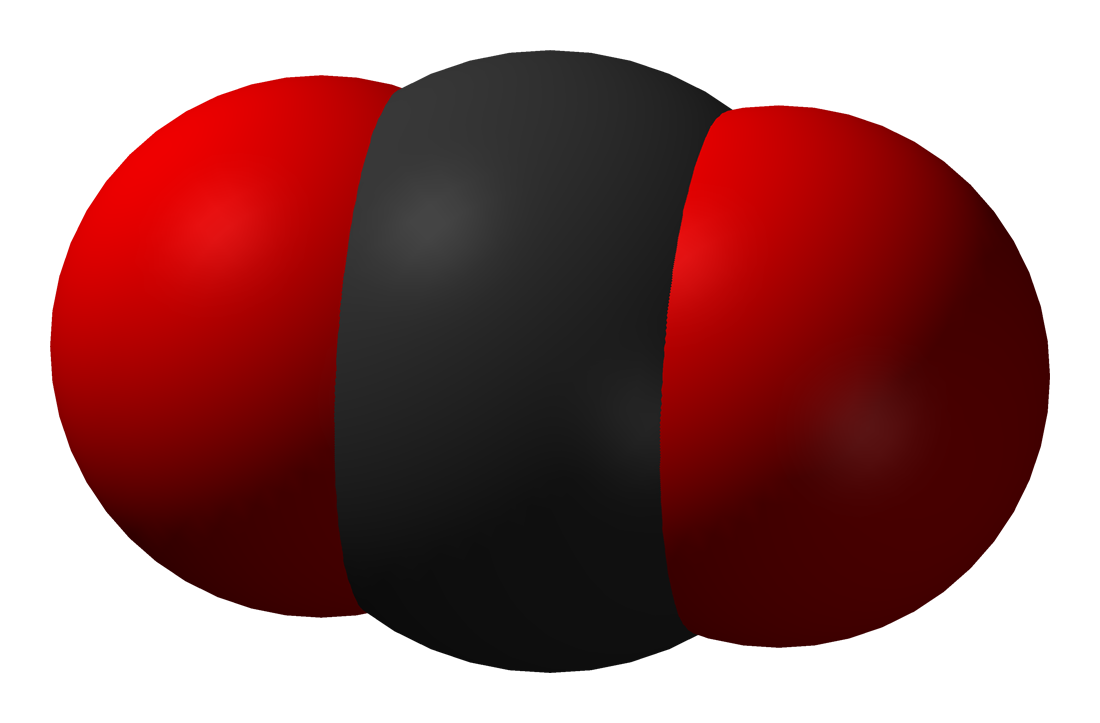 BÀI 10. OXIDE
NỘI DUNG BÀI HỌC
II
I
Tính chất hóa học
Khái niệm
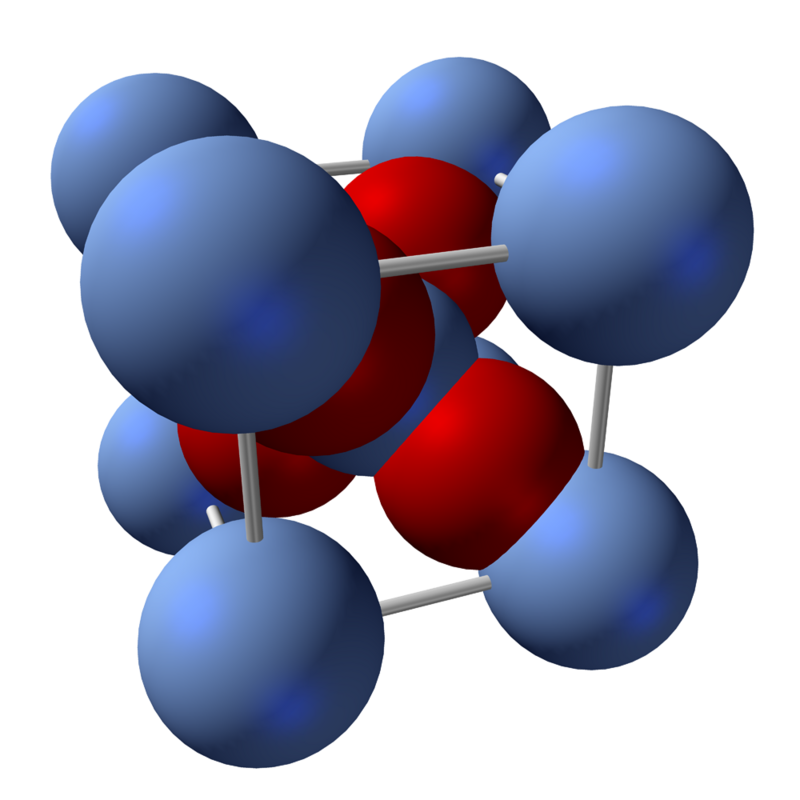 I
KHÁI NIỆM
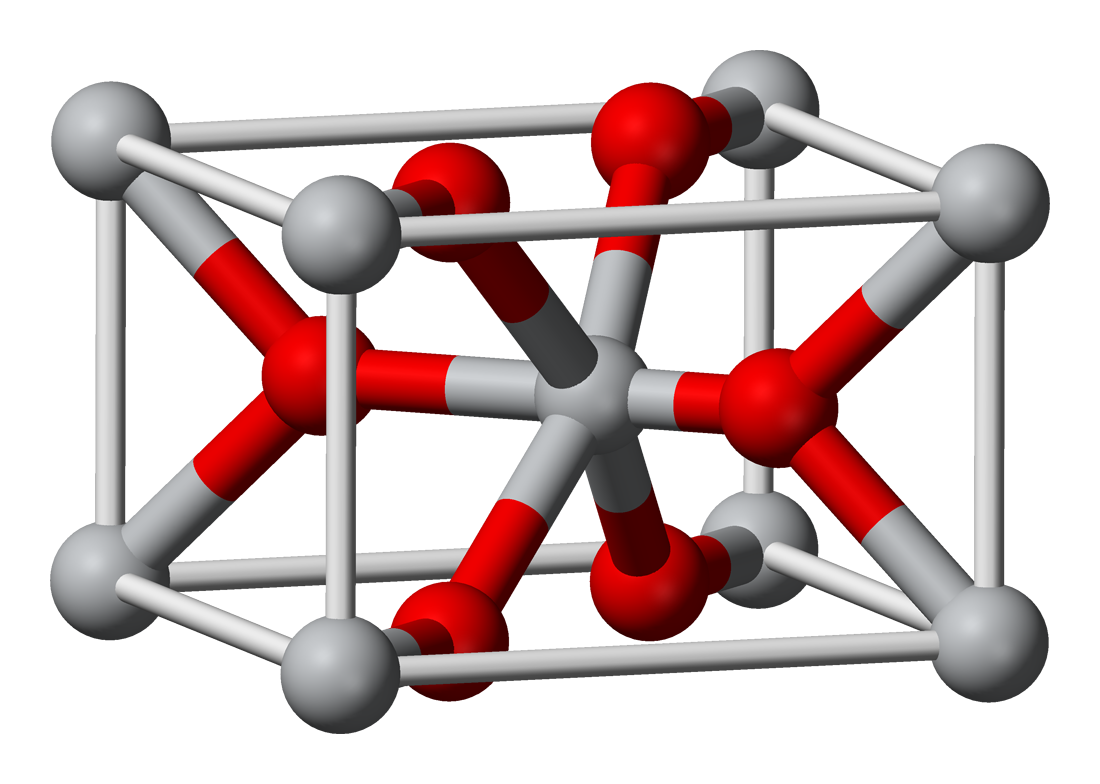 THẢO LUẬN NHÓM
Em hãy quan sát Bảng 10.1 và nhận xét thành phần nguyên tố trong công thức phân tử của các oxide ở cột (2), (4) và thực hiện các yêu cầu sau:
1. Đề xuất khái niệm về oxide.
2. Phân loại oxide.
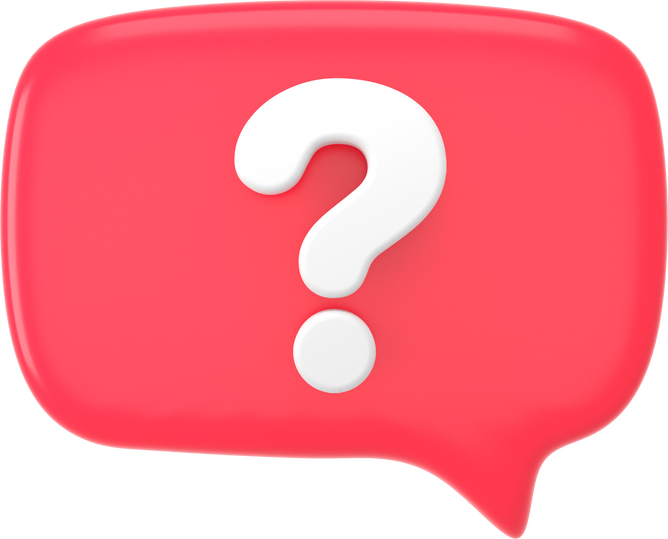 Oxide kim loại
Oxide phi kim
a) Khái niệm: Oxide là hợp chất 2 nguyên tố, trong đó một nguyên tố là oxygen.
THẢO LUẬN NHÓM
Em hãy đọc thông tin mục I – SGK tr.44 và thực hiện nhiệm vụ:
Phân loại oxide theo tính chất hóa học
Cách đọc tên của oxide 
Trả lời câu hỏi – SGK tr.45.
Cho các sơ đồ phản ứng sau:
(1) …?… + O2 → Al2O3 			(2) P + …?... → P2O5
(3) S + …?... → SO2			(4) Mg + O2 → …?...
Hoàn thành các phương trình hóa học và đọc tên các sản phẩm tạo thành.
b) Phân loại
Dựa vào thành phần nguyên tố
Dựa vào tính chất hóa học
Oxide kim loại
Oxide phi kim
Oxide acid
Oxide base
Oxide lưỡng tính
Oxide trung tính
Kim loại + oxygen:
2Ba + O2 → 2BaO
Phi kim + oxygen:
C + O2 → CO2
c) Quy tắc gọi tên oxide
Tên nguyên tố + oxide
Zinc oxide: ZnO
Tên nguyên tố (hóa trị của nguyên tố) + oxide
Fe2O3: iron (III) oxide
CO: carbon monoxide hoặc carbon (II) oxide.
CO2: carbon dioxide hoặc carbon (IV) oxide.
(Tiền tố nguyên tử của nguyên tố) Tên nguyên tố + (tiền tố chỉ số nguyên tử oxygen) oxide.
TIỀN TỐ CHỈ SỐ NGUYÊN TỬ
Cho các sơ đồ phản ứng sau:
(1) …?… + O2 → Al2O3 			(2) P + …?... → P2O5
(3) S + …?... → SO2			(4) Mg + O2 → …?...
Hoàn thành các phương trình hóa học và đọc tên các sản phẩm tạo thành.
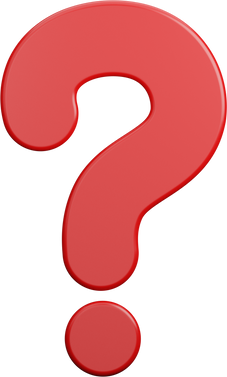 Diphosphorus pentoxide (oxide phi kim)
Sulfur dioxide 
(oxide phi kim)
Aluminium oxide (oxide kim loại)
Magnesium oxide (oxide kim loại)
to
to
to
to
4Mg
4Al
4P
S
3O2
5O2
O2
O2
2Al2O3
2P2O5
SO2
2MgO
(1)
(2)
(3)
(4)
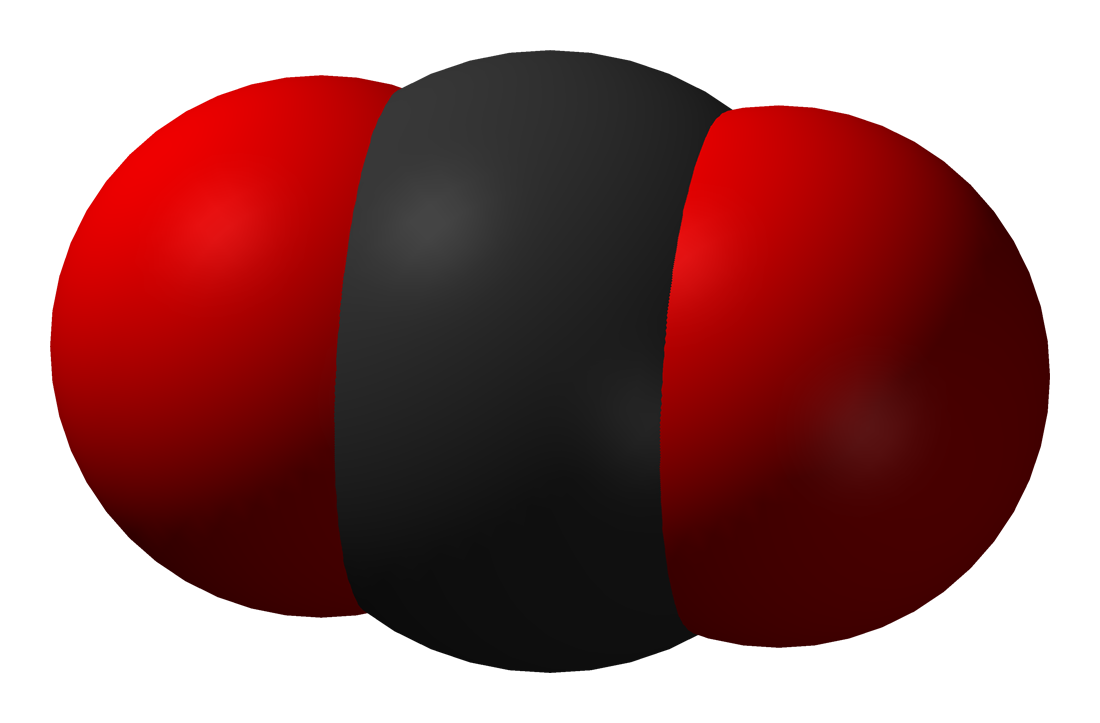 II
TÍNH CHẤT HÓA HỌC
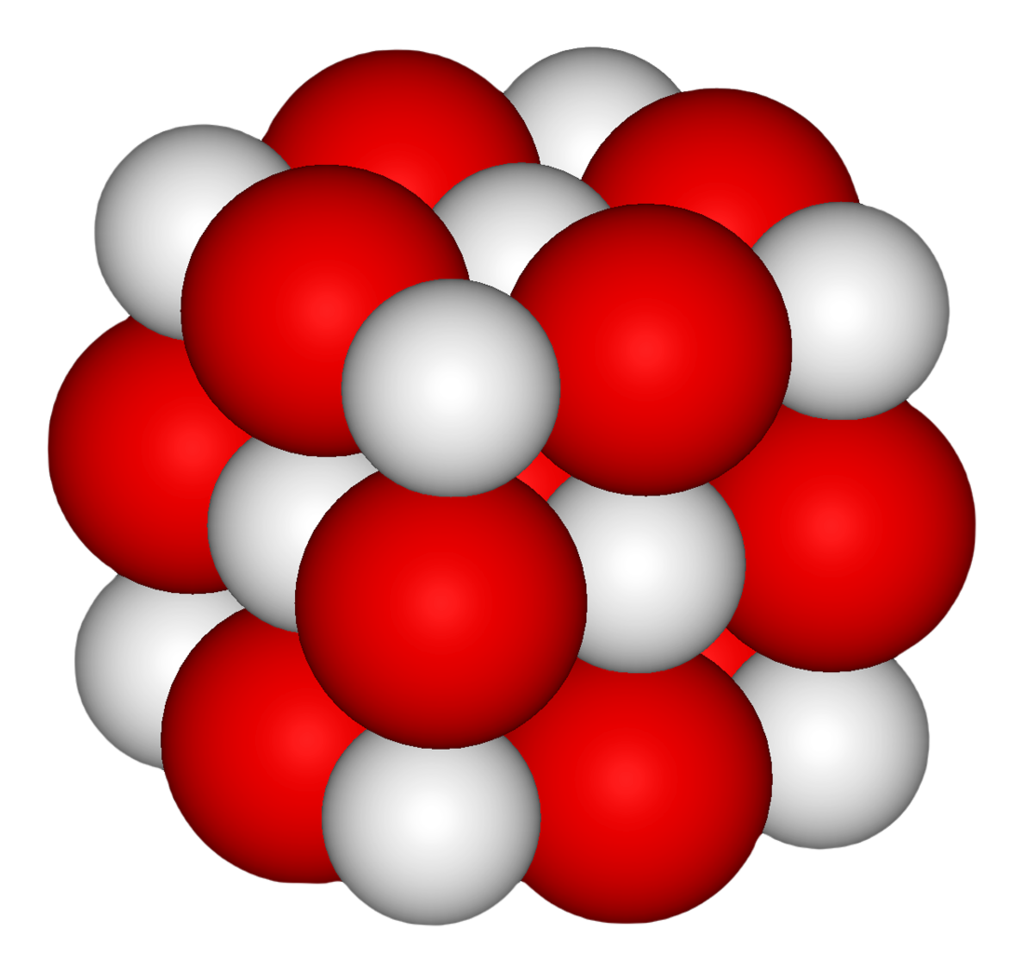 HOẠT ĐỘNG NHÓM
Nhóm chẵn: Tìm hiểu tính chất hóa học của oxide acid.
Nhóm lẻ: Tìm hiểu tính chất hóa học của oxide base.
Thí nghiệm 1: Tìm hiểu tính chất hóa học của oxide acid.
Chuẩn bị
Dung dịch hydrochloric acid HCl 0,1 M.
Thìa lấy hóa chất.
Ống thủy tinh hình chữ L, nút cao su.
Ống nghiệm (1) đựng khoảng 1 gam đá vôi (CaCO3) đã đập nhỏ.
Ống nghiệm (2) đựng nước vôi trong Ca(OH)2.
Thí nghiệm 1: Tìm hiểu tính chất hóa học của oxide acid.
Dẫn khí carbon dioxide vào ống nghiệm (2). Quan sát.
Cho vào ống nghiệm (1) khoảng 3 ml dung dịch hydrochloric acid 0,1 M để điều chế khí carbondioxide.
Đậy ống nghiệm bằng nút cao su có ống thủy tinh hình chữ L xuyên qua.
Tiến hành
Nêu hiện tường xảy ra khi mới dẫn khí carbon dioxide vào nước vôi trong và khi dẫn khí carbon dioxide vào nước trong một khoảng thời gian. 
Nhận xét về sản phẩm khi cho oxide acid tác dụng với base.
Yêu cầu
Thí nghiệm 1: Tìm hiểu tính chất hóa học của oxide acid.
Thí nghiệm 2: Tìm hiểu tính chất hóa học của oxide base.
Chuẩn bị
Tiến hành
Bột CuO.
Dung dịch H2SO4 loãng.
Thìa hóa chất, ống nghiệm.
Cho vào ống nghiệm 1 thìa nhỏ CuO.
Thêm khoảng 3ml dung dịch H2SO4.
Lắc đều ống nghiệm và quan sát.
Nêu hiện tượng của thí nghiệm và giải thích.
Nhận xét về sản phẩm khi cho oxide base tác dụng với acid.
Yêu cầu
Thí nghiệm 2: 
Tìm hiểu tính chất hóa học của oxide base.
Do tạo thành kết tủa trắng calcium carbonate.
Dung dịch bị vẩn đục.
CO2 + Ca(OH)2 
→ CaCO3 +H2O
Sau một khoảng thời gian, dung dịch trong trở lại
CO2 + CaCO3 + H2O → Ca(HCO3)2
Do CO2 hòa tan kết tủa trên
Nhận xét: Oxide acid tác dụng với base tạo thành muối và nước.
Do bột CuO màu đen tan trong dung dịch H2SO4
Xuất hiện dung dịch màu xanh da trời
CuO + H2SO4 
→ MgCl2 + H2O
Nhận xét: Oxide base tác dụng với acid tạo thành muối và nước.
Từ thí nghiệm 1, hãy rút ra kết luận tính chất hóa học của oxide acid và trả lời câu hỏi mục II.1 – SGK tr.46
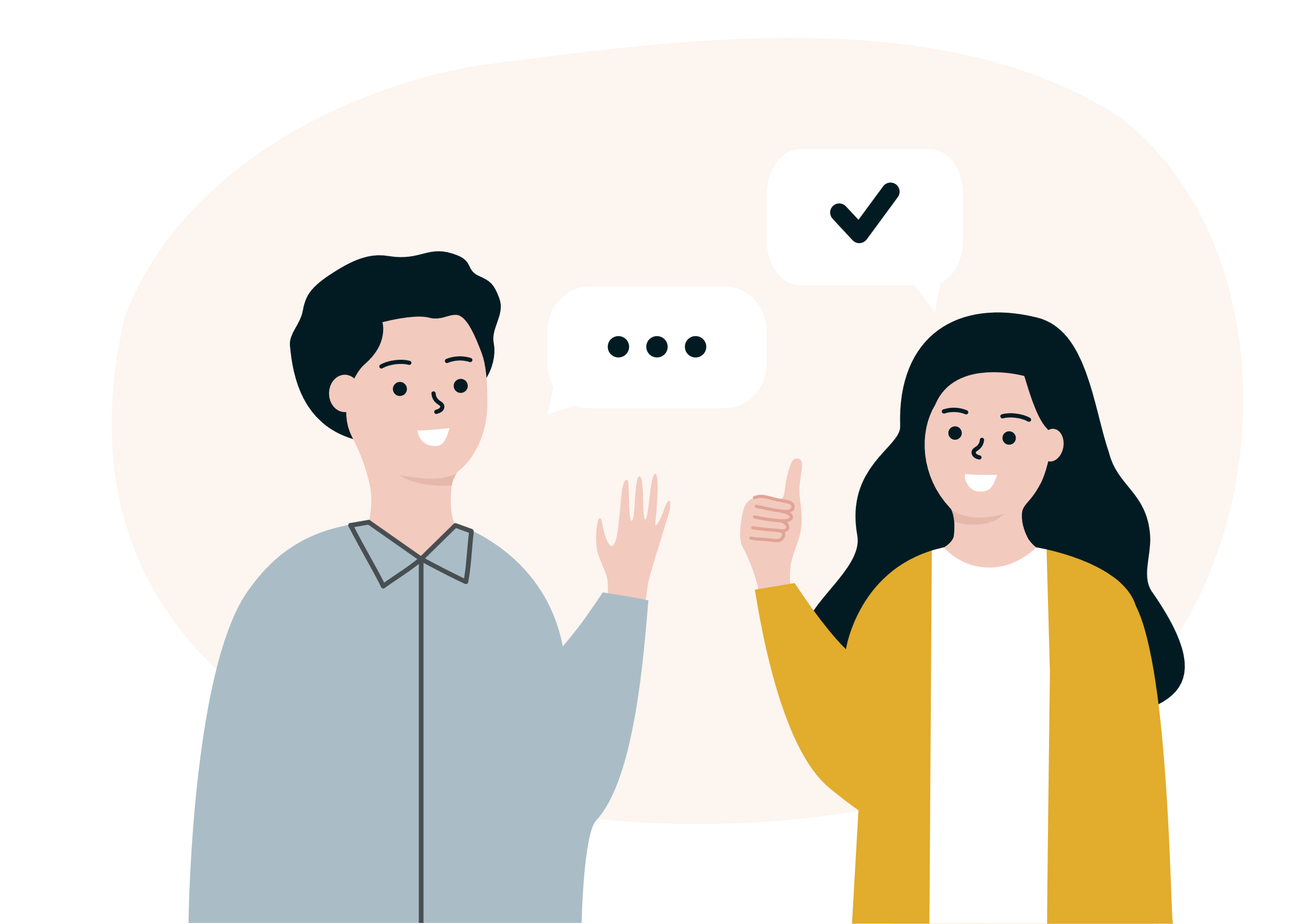 Từ thí nghiệm 2, hãy rút ra kết luận tính chất hóa học của oxide base.
THẢO LUẬN NHÓM ĐÔI
1. Oxide acid
Oxide acid
Dung dịch base
Muối
Nước
CO2 + Ca(OH)2 → CaCO3 +H2O
SO2 + Ca(OH)2 → CaSO3 + H2O 
SO3 + 2NaOH → Na2SO4 + H2O
P2O5 + 6NaOH → 2Na3PO4 + 3H2O
Ví dụ
Viết phương trình hóa học của phản ứng giữa SO2 và dung dịch NaOH minh họa cho tính chất hóa học của sulfur dioxide.
2NaOH
SO2
Na2SO3
H2O
Tính chất hóa học của sulfur dioxide: tác dụng với base tạo muối và nước.
2. Oxide base
Oxide base
Dung dịch acid
Muối
Nước
Fe2O3 + 6 HCl → 2FeCl3 + 3H2O
Na2O + 2HCl → 2NaCl + H2O
CaO + H2SO4 → CaSO4 + H2O
CuO + H2SO4 → MgCl2 + H2O
Ví dụ
Các em hãy đọc thông tin mục II.3, 4 – SGK tr.46 và thực hiện nhiệm vụ:
1. Tìm hiểu về oxide lưỡng tính và oxide trung tính.
2. Trả lời câu hỏi mục II.4 – SGK tr.47
1. Viết phương trình hóa học minh họa cho tính chất hóa học của oxide base và oxide acid. Lấy magnesium oxide và sulfur dioxide làm ví dụ.
2. Cho các oxide sau: CaO, Fe2O3, SO3, CO2, CO.
Oxide nào có thể tác dụng với:
a) Dung dịch HCl.
b) Dung dịch NaOH.
Viết các phương trình hóa học. Hãy cho biết các oxide trên thuộc loại oxide nào?
3. Oxide lưỡng tính
Dung dịch acid
Oxide lưỡng tính
Muối
Nước
Dung dịch base
Al2O3 + 2NaOH → 2NaAlO2 + H2O
Al2O3 + 6HCl → 2AlCl3 + 3H2O
Ví dụ
4. Oxide trung tính
Oxide trung tính (oxide không tạo muối) không tác dụng với dung dịch acid và dung dịch base.
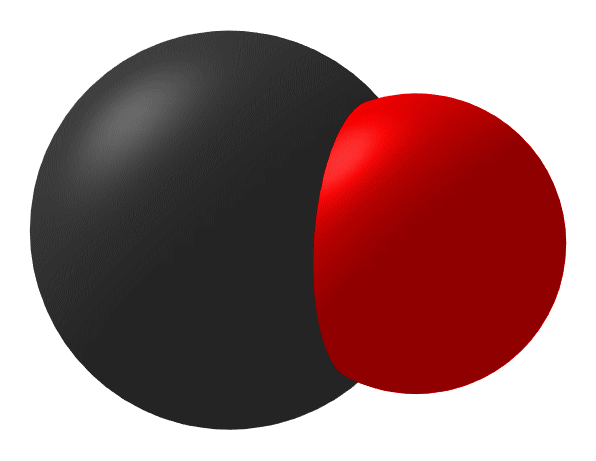 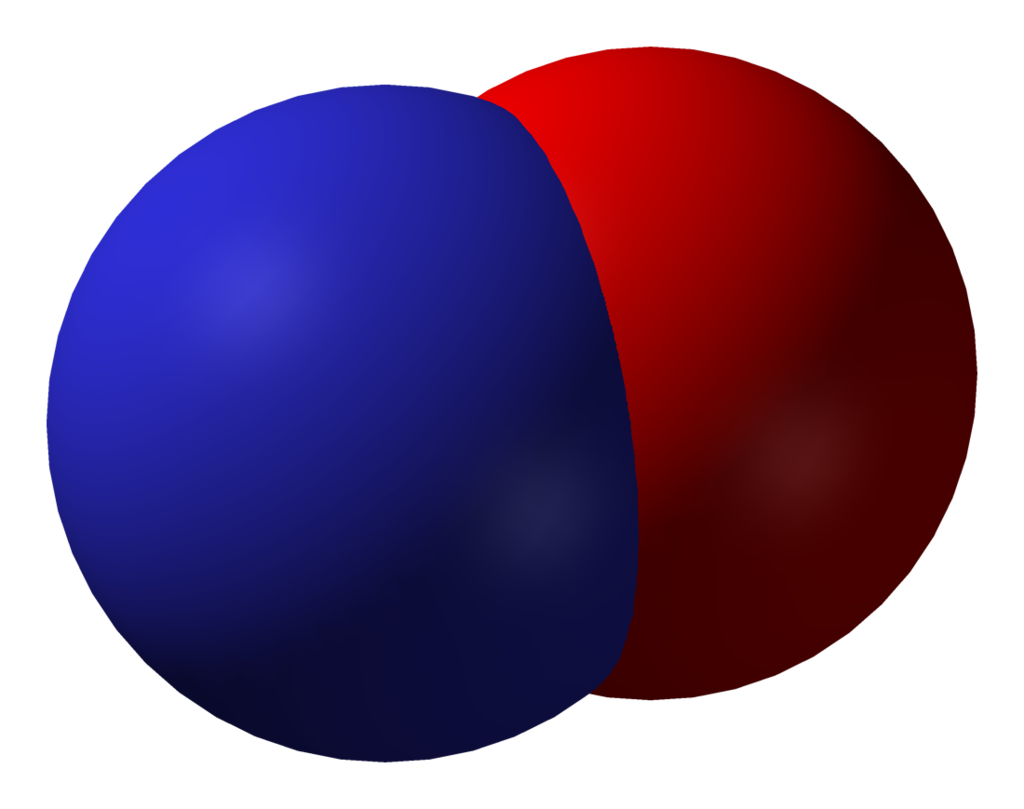 Ví dụ
CO
NO
1
Tính chất hóa học của oxide base (MgO): tác dụng với acid tạo thành muối và nước:
MgO + 2HCl → MgCl2 + H2O
SO2+ 2NaOH →  Na2SO3 + H2O
Tính chất hóa học của oxide acid (SO2): tác dụng với base tạo thành muối và nước:
2
Các oxide tác dụng với HCl là oxide base: CaO, Fe2O3.
CaO + 2HCl → CaCl2 + H2O
Fe2O3 + 6HCl → 2FeCl3 + 3H2O
SO3 + 2NaOH → Na2SO4 + H2O
CO2 + 2NaOH → Na2CO3 + H2O
Các oxide tác dụng với NaOH là oxide acid: SO3, CO2.
Oxide trung tính: CO.
LUYỆN TẬP
Câu 1: Oxit bắt buộc phải có nguyên tố nào?
A. Halogen
C. Sulfur
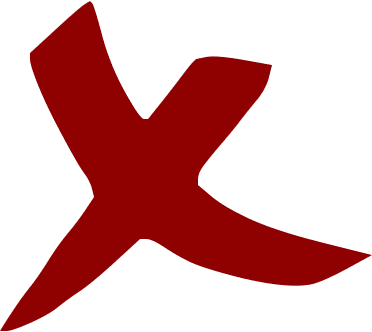 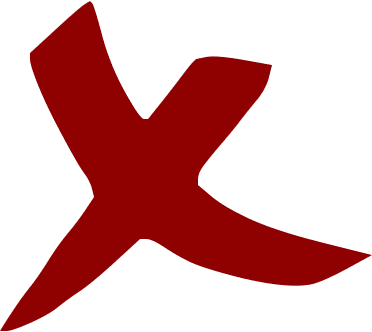 B. Hydrogen
D. Oxygen
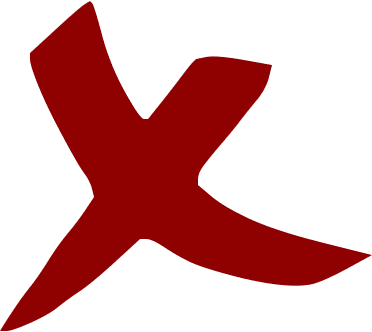 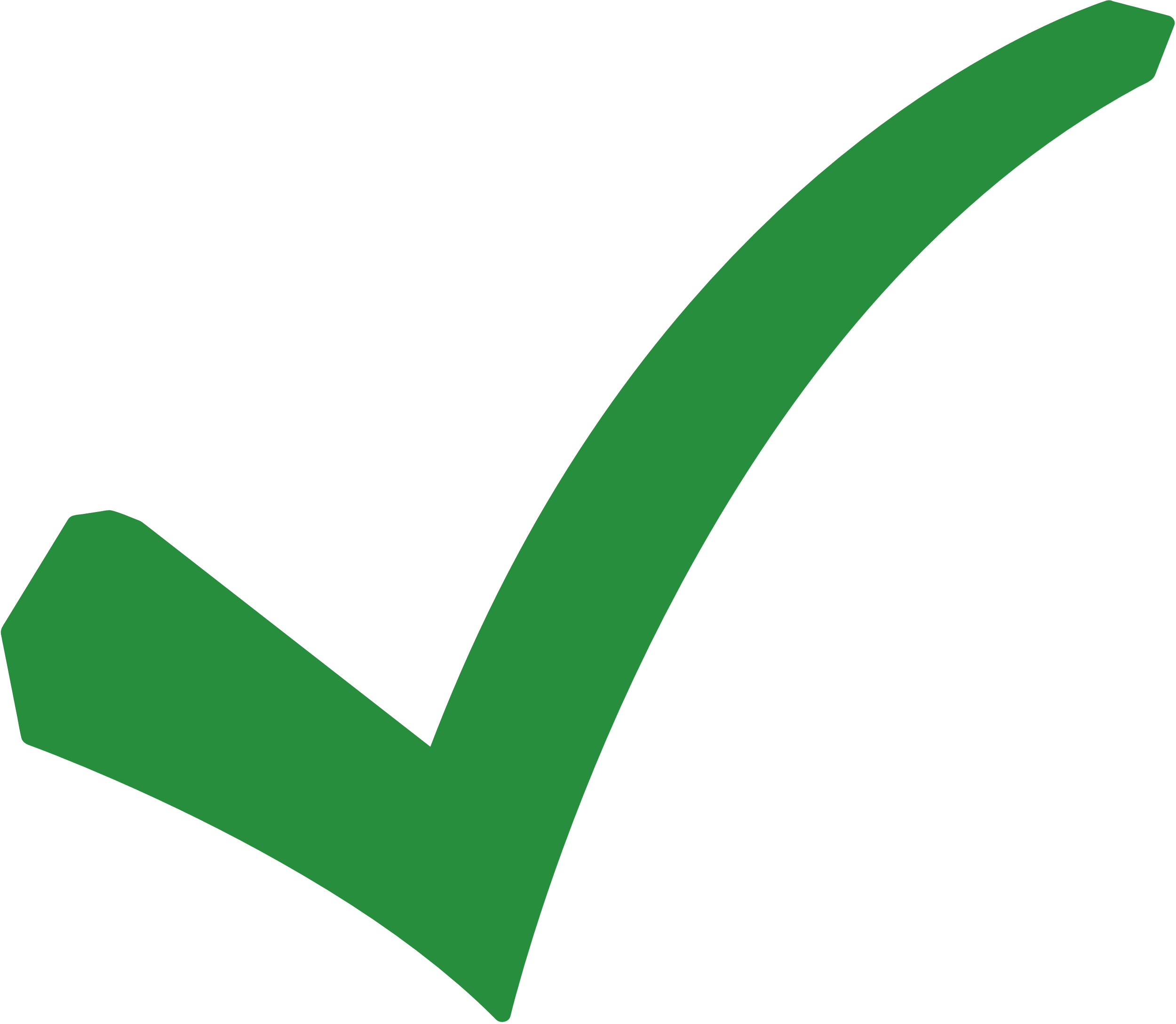 Câu 2. Hãy chỉ ra oxide base trong các oxide sau: P2O5, CaO, CuO, BaO, Na2O.
A. P2O5, CaO, CuO.
C. BaO, Na2O, P2O5
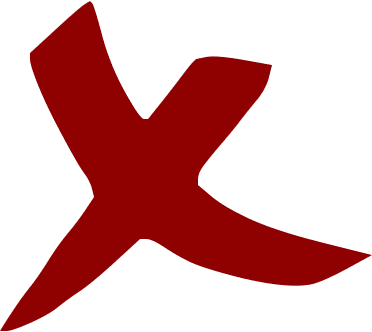 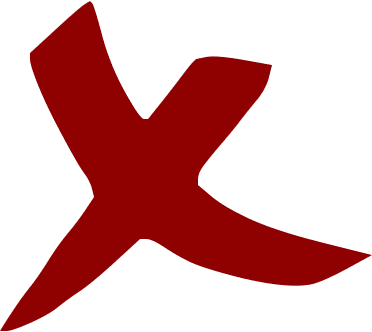 B. CaO, CuO, BaO, Na2O.
D. P2O5, CaO, Na2O
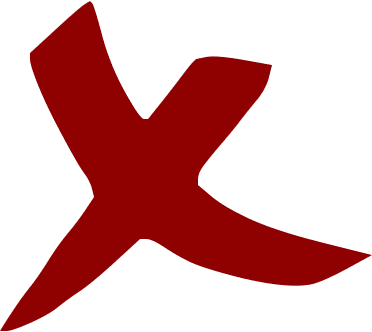 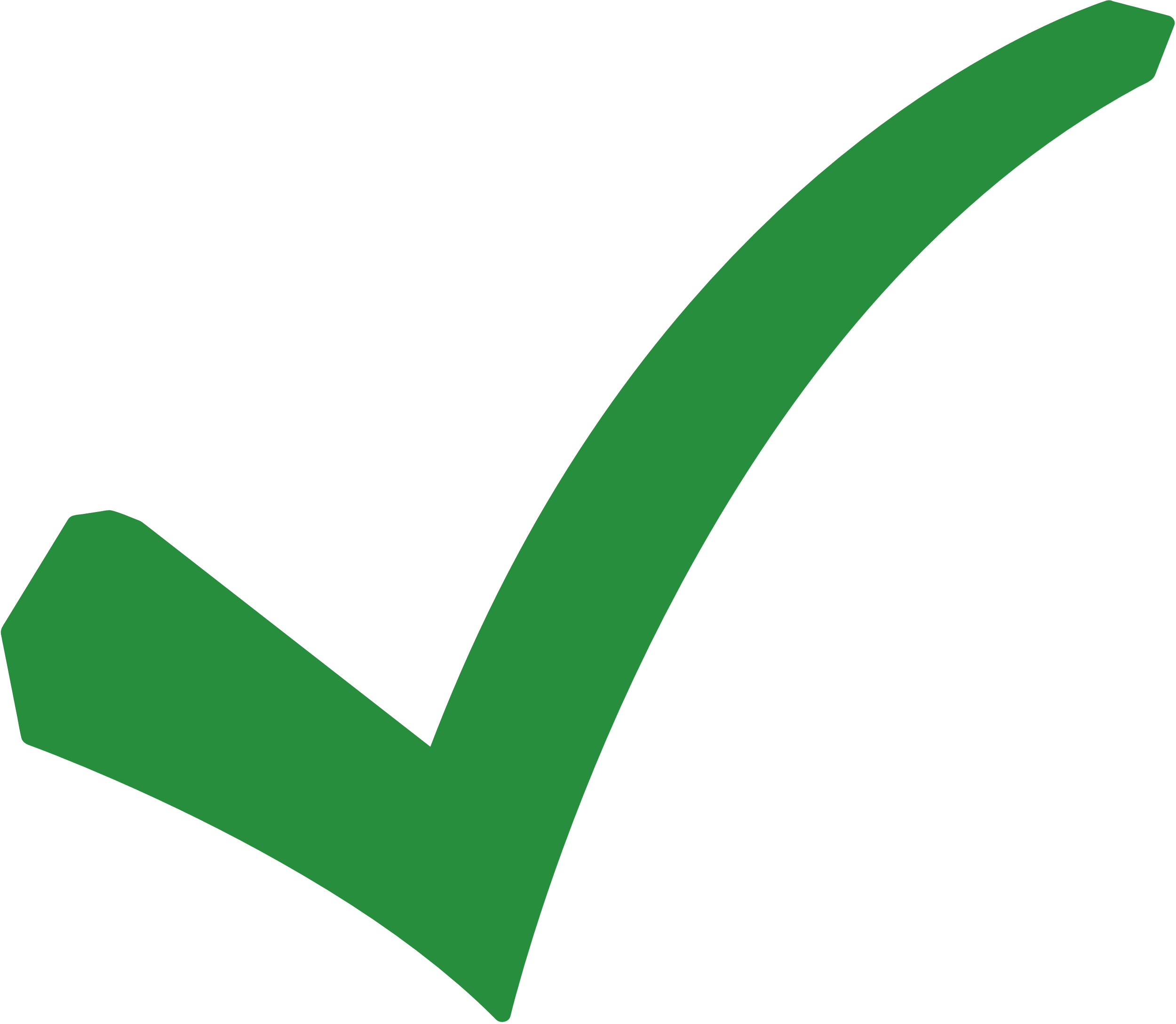 Câu 3. Công thức hóa học của iron (II) oxide là
A. Fe2O3
C. FeO
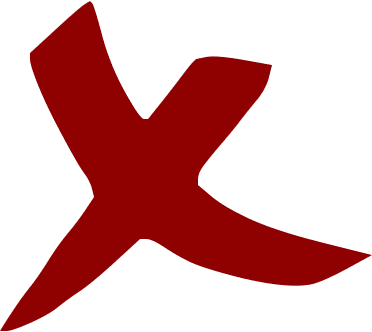 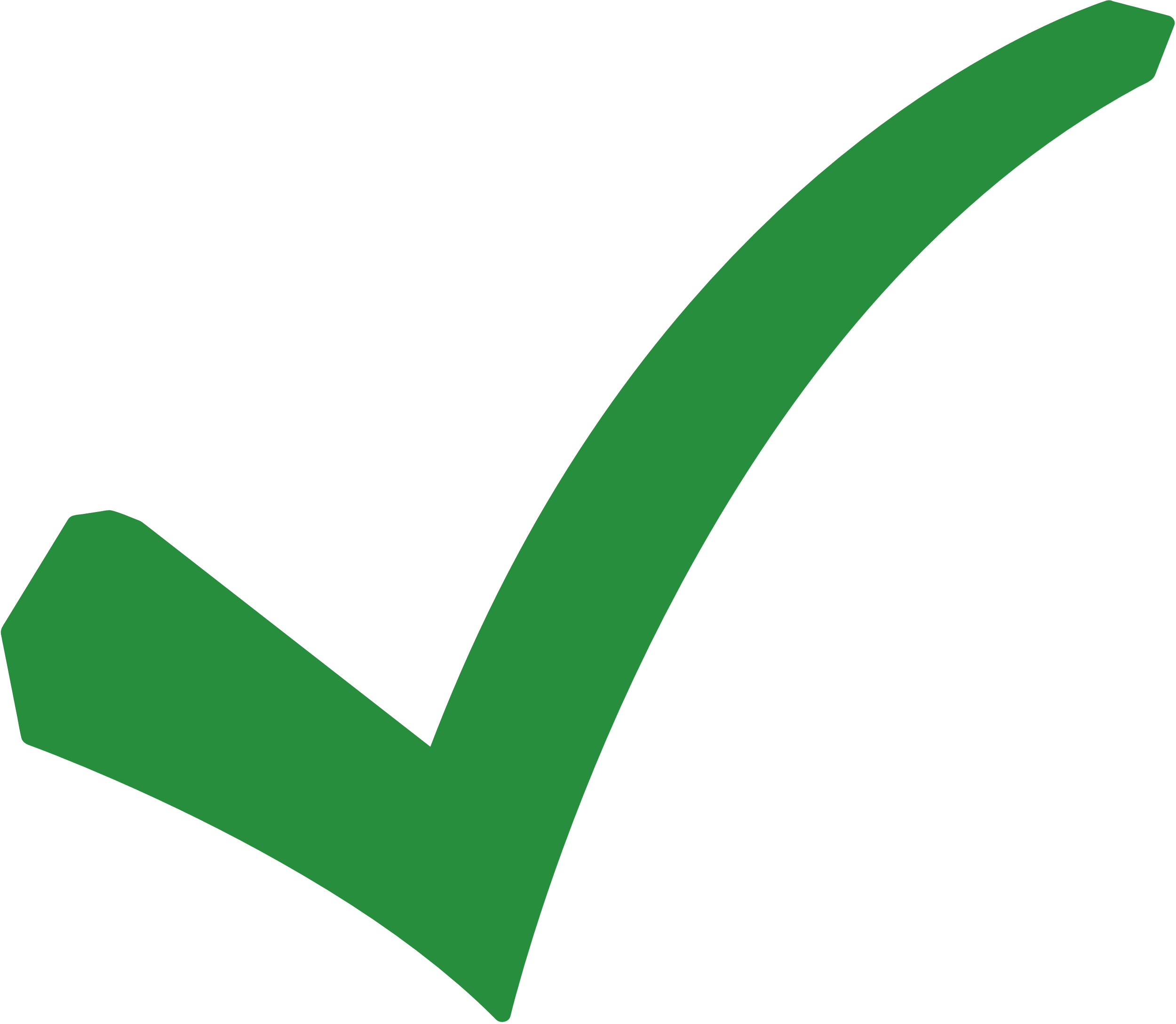 B. Fe3O4
D. FeCl2
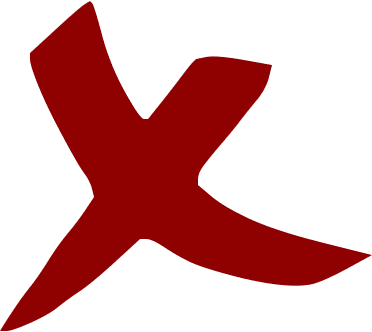 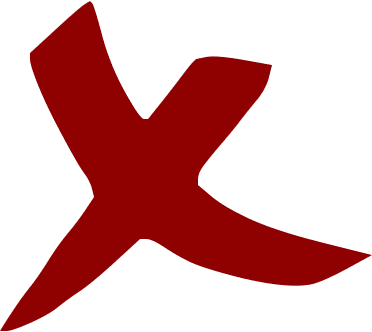 Câu 4. Oxi hóa 5,6 gam Fe, thu được 8g oxit sắt. Tìm công thức hóa học của oxit sắt và gọi tên.
A. FeO: iron (III) oxide
C. FeO: iron oxide
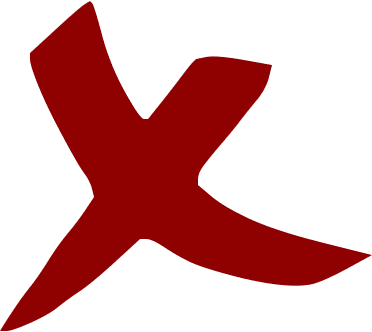 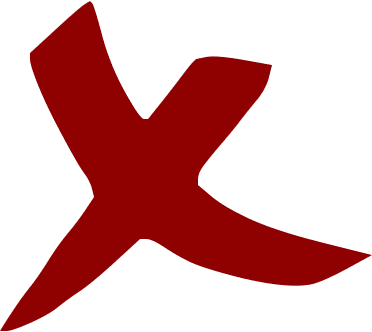 B. Fe2O3: iron (III) oxide
D. FeO: iron (II) oxide
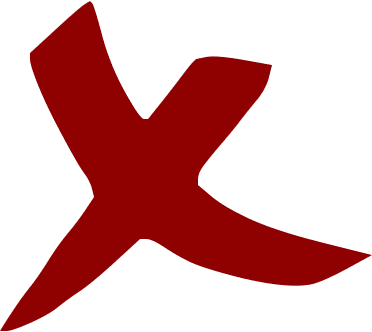 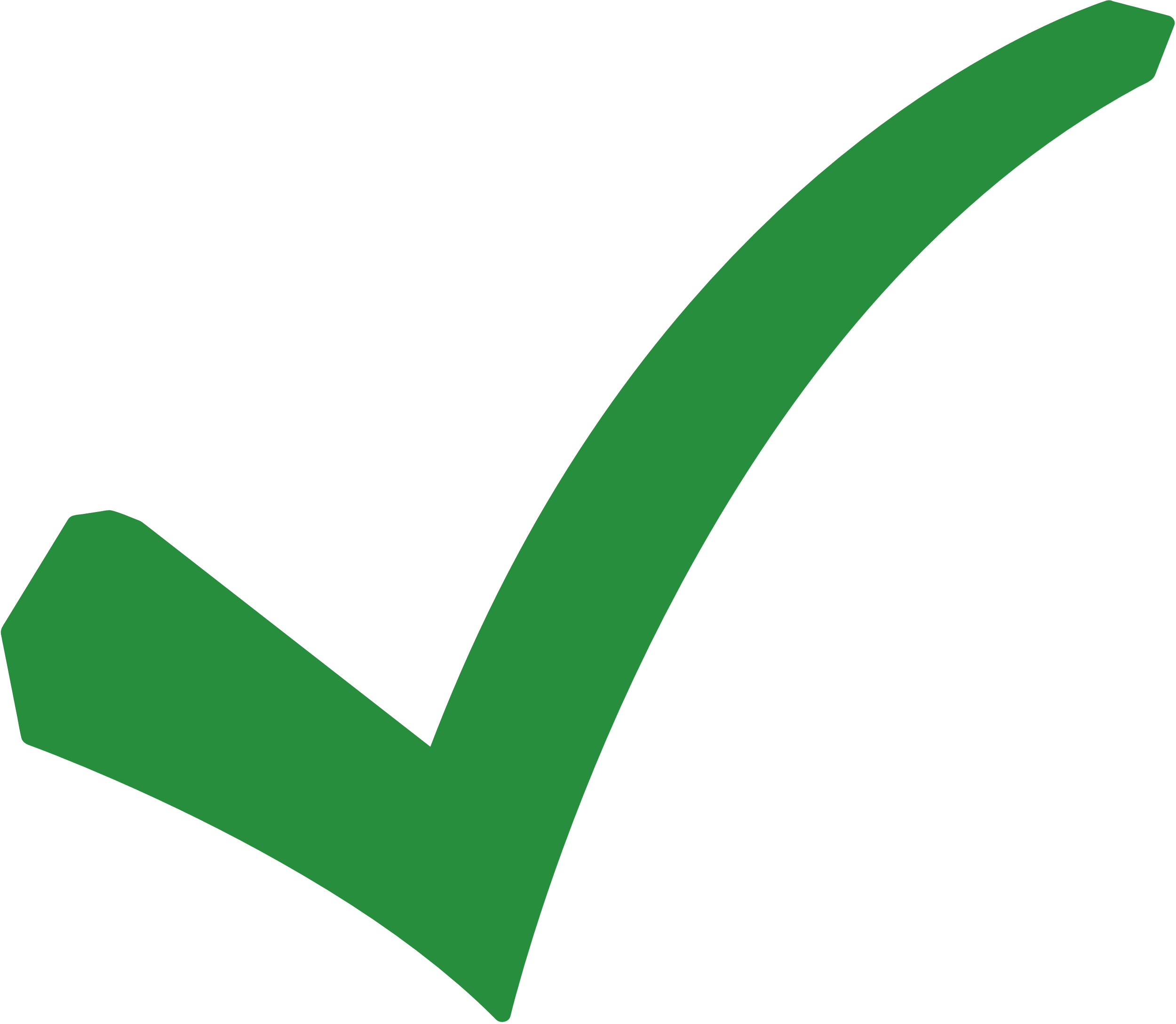 Câu 5. Tên gọi của P2O5 là:
A. Diphosphorus pentoxide.
C. Phosphorus dioxide.
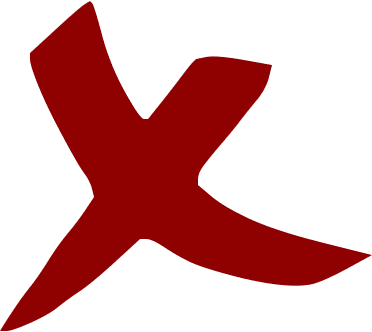 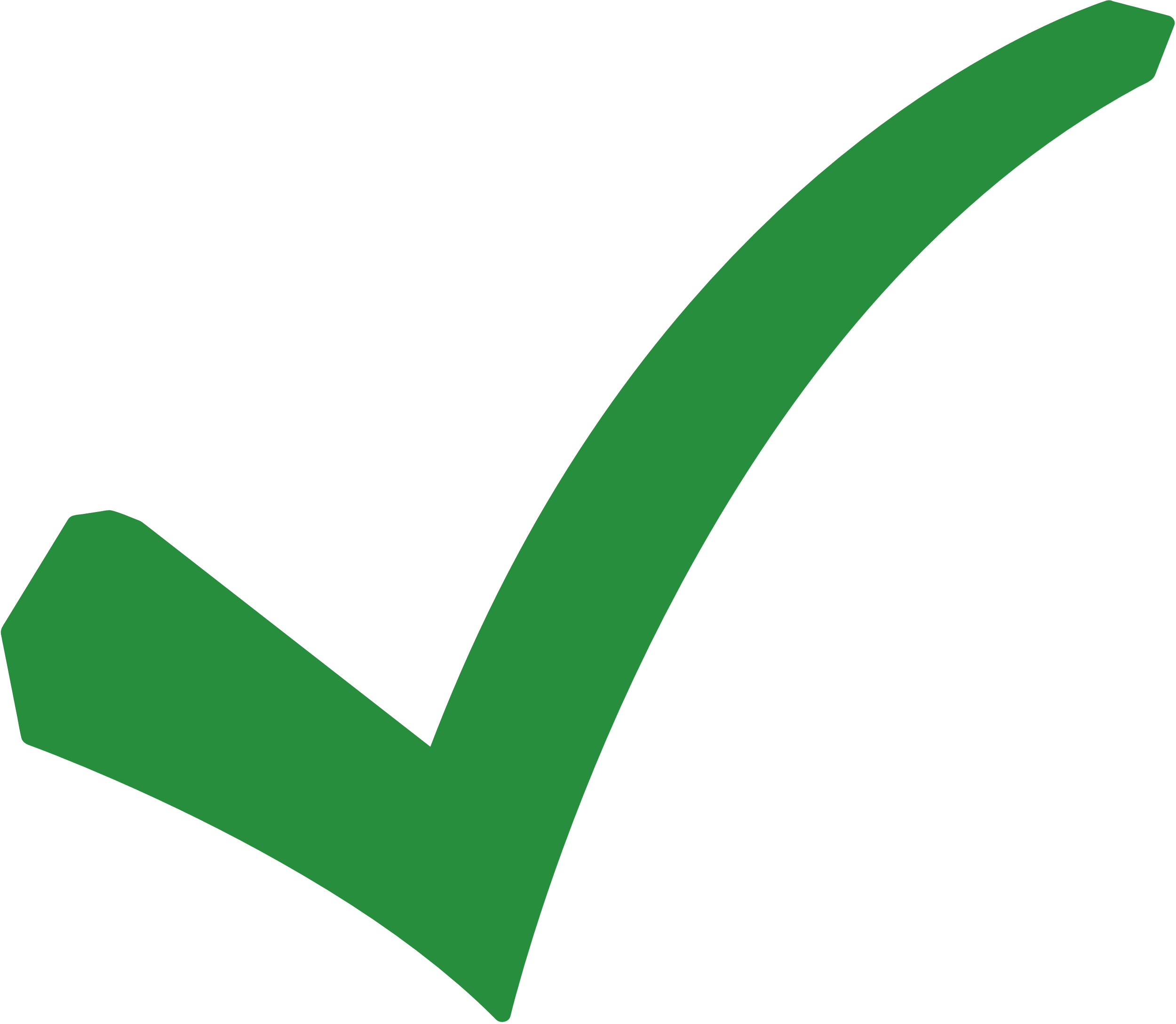 B. Phosphorus oxide.
D. Pentaphosphorus dioxide.
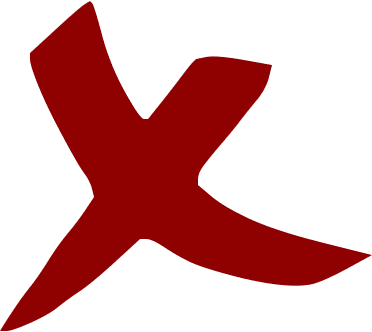 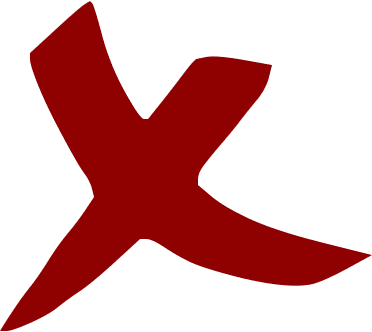 Câu 1. Tên gọi của SO3 là:
A. Sulfur dioxide
C. Carbon dioxide
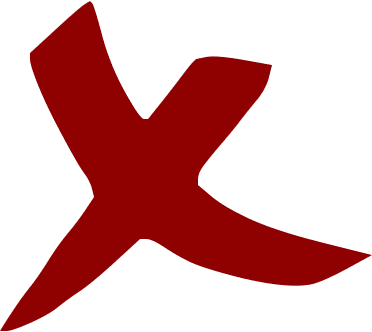 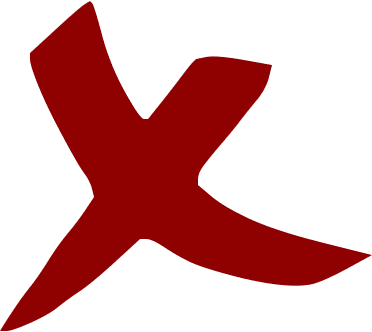 B. Sulfur trioxide
D. Sulfur oxide
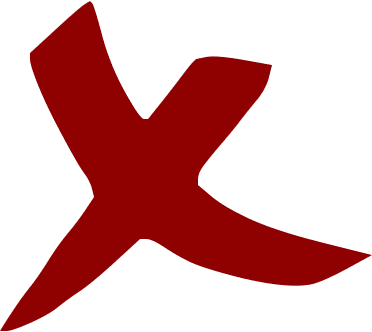 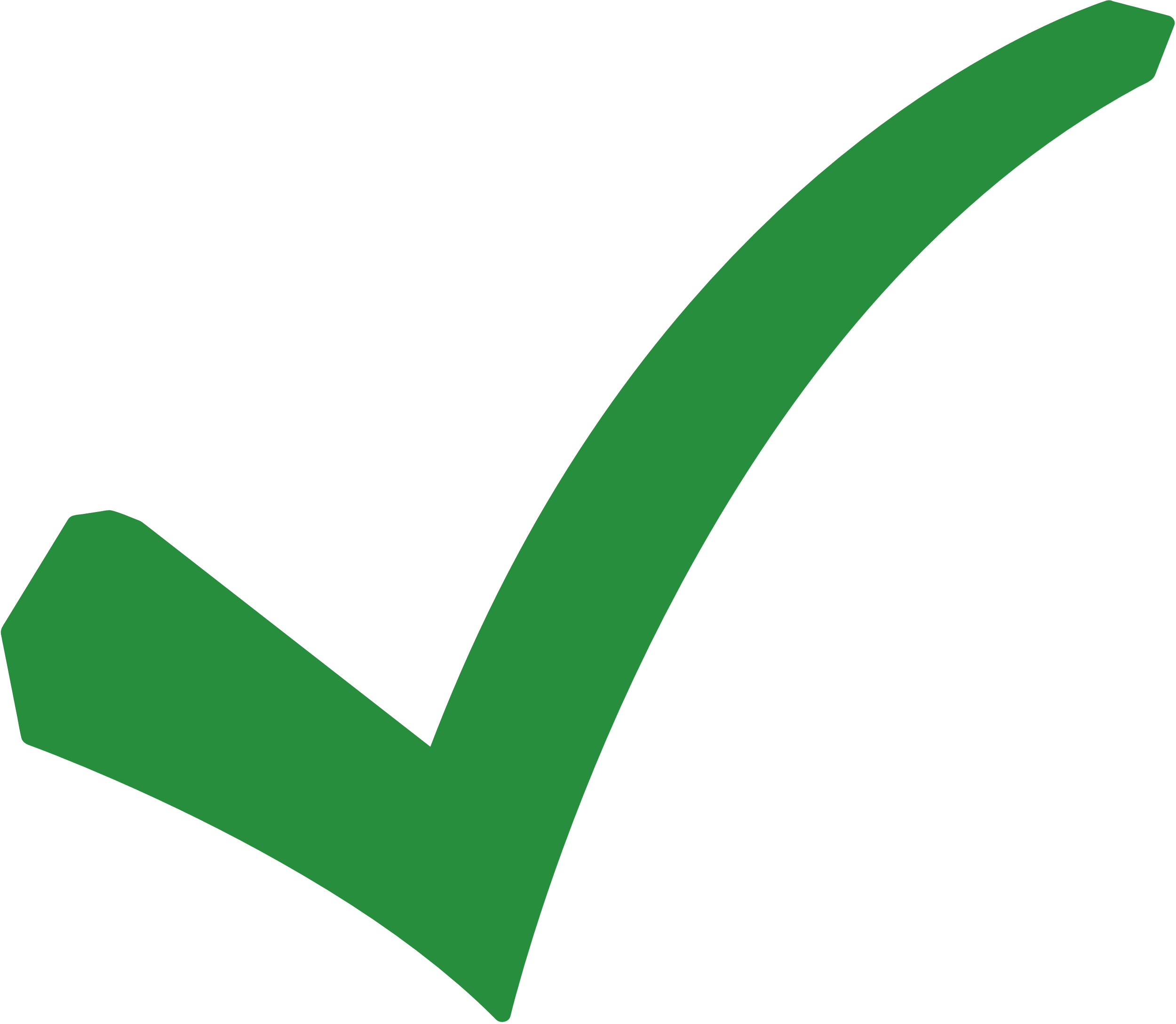 Câu 7. Công thức hóa học của iron (III) oxide là:
A. Fe2O3
C. FeO
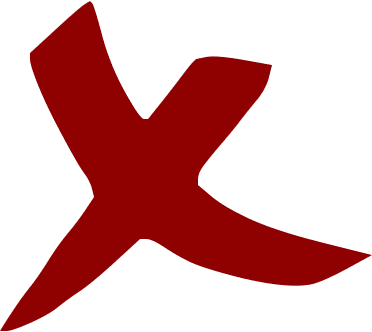 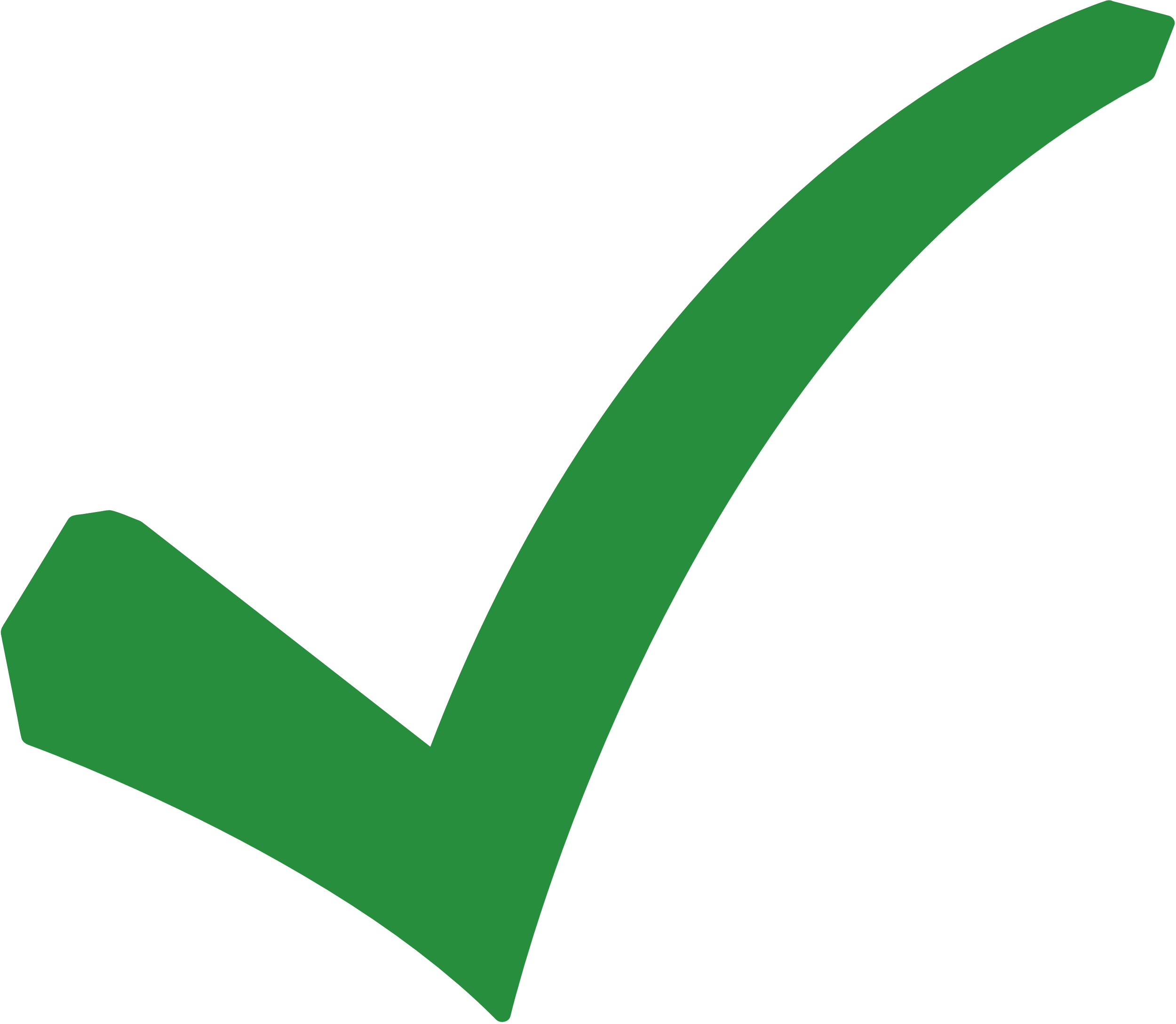 B. Fe3O4
D. FeCl2
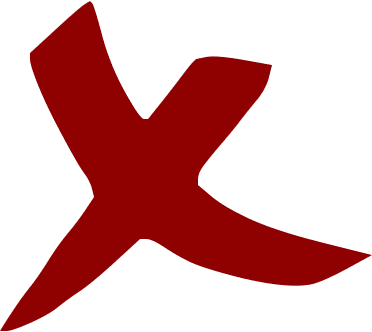 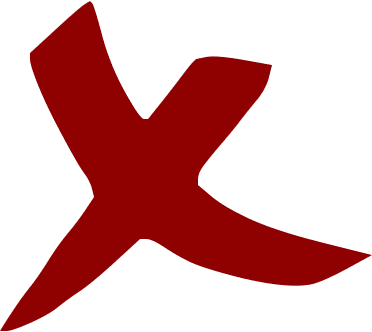 VẬN DỤNG
PHIẾU BÀI TẬP
Họ và tên:…………………………………………………………… Lớp: ……………
Câu 1: Vôi bột (CaO) để lâu ngày trong không khí sẽ bị kết cứng. Hãy giải thích hiện tượng trên và viết phương trình hóa học. Biết CaO hòa tan trong nước tạo thành Ca(OH)2.
….…………………………………………………………………………………………
………………………………………………………………………………………………
Câu 2: Cho các oxide sau: CO2, P2O5, SO2, CaO, MgO, SiO2.
Oxide nào là oxide acid? Oxide nào là oxide base? Viết PTHH minh họa.
.….…………………………………………………………………………………………
………………………………………………………………………………………………
Câu 1: Vôi bột (CaO) để lâu ngày trong không khí sẽ bị kết cứng. Hãy giải thích hiện tượng trên và viết phương trình hóa học. Biết CaO hòa tan trong nước tạo thành Ca(OH)2.
Câu trả lời
PHƯƠNG TRÌNH HÓA HỌC
Vôi bột (CaO) để lâu ngày trong không khí sẽ bị kết cứng là do CaO tác dụng với H2O trong không khí tạo thành Ca(OH)2, sau đó Ca(OH)2 tác dụng với SO2, CO2.
CaO + H2O → Ca(OH)2
Ca(OH)2 + SO2 →  CaSO3 + H2O
Ca(OH)2 + CO2 →  CaCO3 + H2O
Câu 2: Cho các oxide sau: CO2, P2O5, SO2, CaO, MgO, SiO2.
Oxide nào là oxide acid? Oxide nào là oxide base? Viết PTHH minh họa.
Câu trả lời
CaO + 2HCl → CaCl2 + H2O
MgO + HCl →  MgCl2 + H2O
Các oxide base, tác dụng với dung dịch HCl : CaO, MgO.
Các oxide acid tác dụng với NaOH: P2O5, SO2, CO2, SiO2
EM ĐÃ HỌC
Oxide là hợp chất hóa học gồm hai nguyên tố, trong đó có một nguyên tố là oxygen.
Các oxide được chia làm bốn loại: oxide base; oxide acid; oxide lưỡng tính, oxide trung tính.
Oxide acid tác dụng với dung dịch kiềm tạo thành muối và nước.
Oxide base tác dụng với dung dịch acid tạo thành muối và nước.
Oxide lưỡng tính vừa tác dụng được với dung dịch acid, vừa tác dụng được với dung dịch base tạo thành muối và nước.
Oxide trung tính không tác dụng với dung dịch acid, dung dịch base.
HƯỚNG DẪN VỀ NHÀ
Làm bài tập Bài 10 – SBT Khoa học tự nhiên 8.
Ôn lại kiến thức đã học
Đọc và tìm hiểu trước nội dung Bài 11: Muối.
CẢM ƠN CÁC EM ĐÃ LẮNG NGHE BÀI GIẢNG HÔM NAY!